Nonprofit Explorer from ProPublica:  A 360 View for Prospect Researchers to Maximize Value from This Free Resource
Roger Magnus
Roger Magnus Research
Amherst, MA

413-687-8466
www.rogermagnusresearch.com
roger@rogermagnusresearch.com
https://www.linkedin.com/in/rogermagnus/
Overview
- What is ProPublica Nonprofit Explorer?

- Basic Search (Organization, Keyword, People)

- Advanced Search

- Search Problems and Strengths

- Questions
Roger Magnus Research
What is  ProPublica NonProfit Explorer?
- ProPublica is an investigative journalism site (See https://www.propublica.org/about/)

- 3 Million nonprofit and foundation tax returns

- 2013 – 2022 (can go back to 2001)

- Formats: PDF and digital 

- Types of Nonprofits: 27

Source:  https://projects.propublica.org/nonprofits/ -> About This Data (right side of page towards bottom)
Roger Magnus Research
What is  ProPublica NonProfit Explorer?
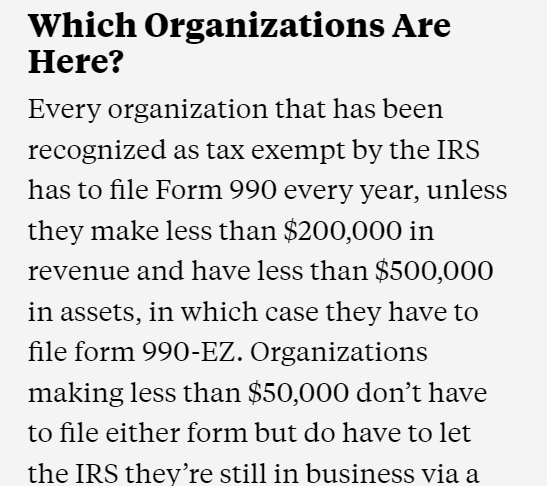 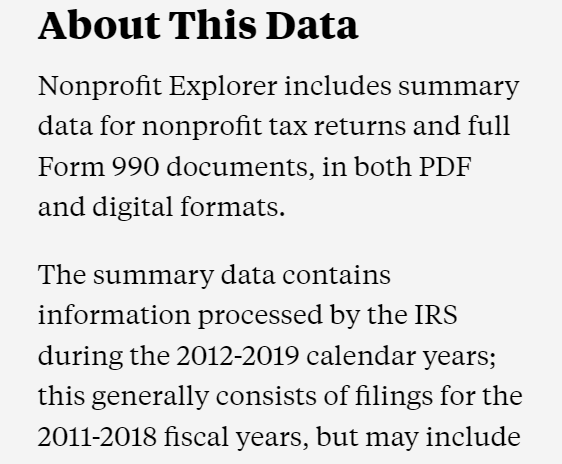 Roger Magnus Research
Basic Search
Website:  https://projects.propublica.org/nonprofits/
(OR on main page -  https://www.propublica.org/  -> link in upper left-hand corner)

Three Ways to Search:
Organization

People 

Keyword
Roger Magnus Research
Basic Search – Search by Organization
Enter name, keyword, OR city

State

Major Nonprofit Category (11)

Org. Type (27)
Roger Magnus Research
Basic Search – Search by Organization
Enter name, keyword, city
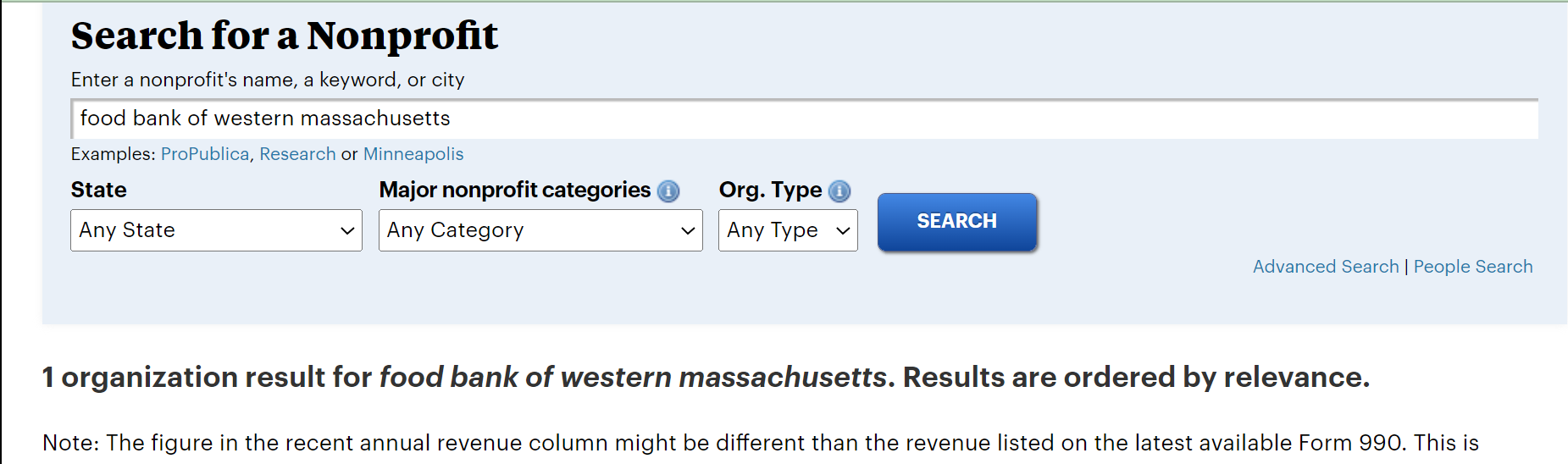 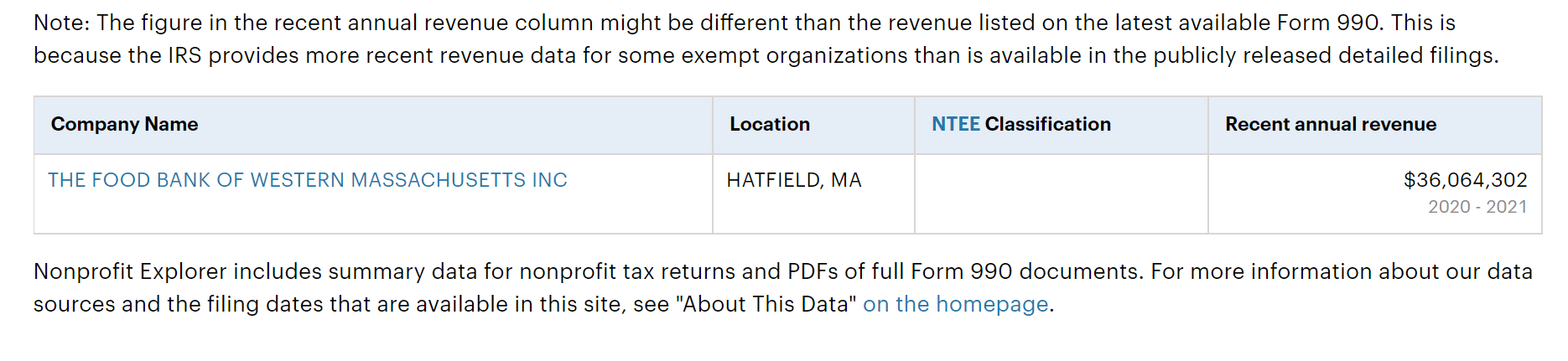 Roger Magnus Research
Basic Search – Search by Organization
Enter name, keyword, city
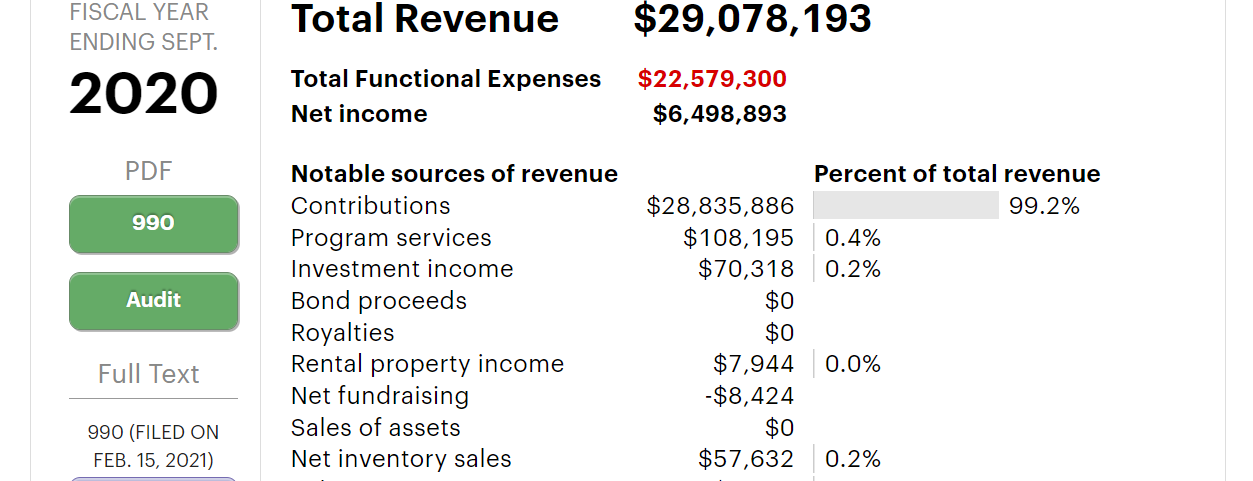 Roger Magnus Research
Basic Search – Search by Organization
Enter name, keyword, city
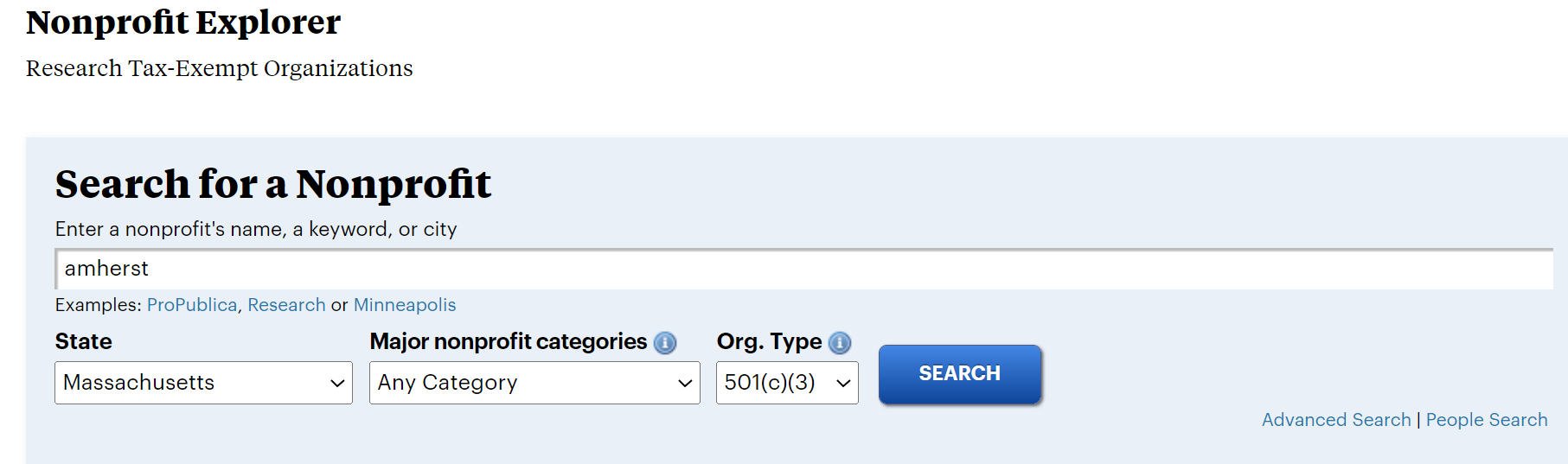 Roger Magnus Research
Basic Search – Search by Organization
Enter name, keyword, city
243 Results
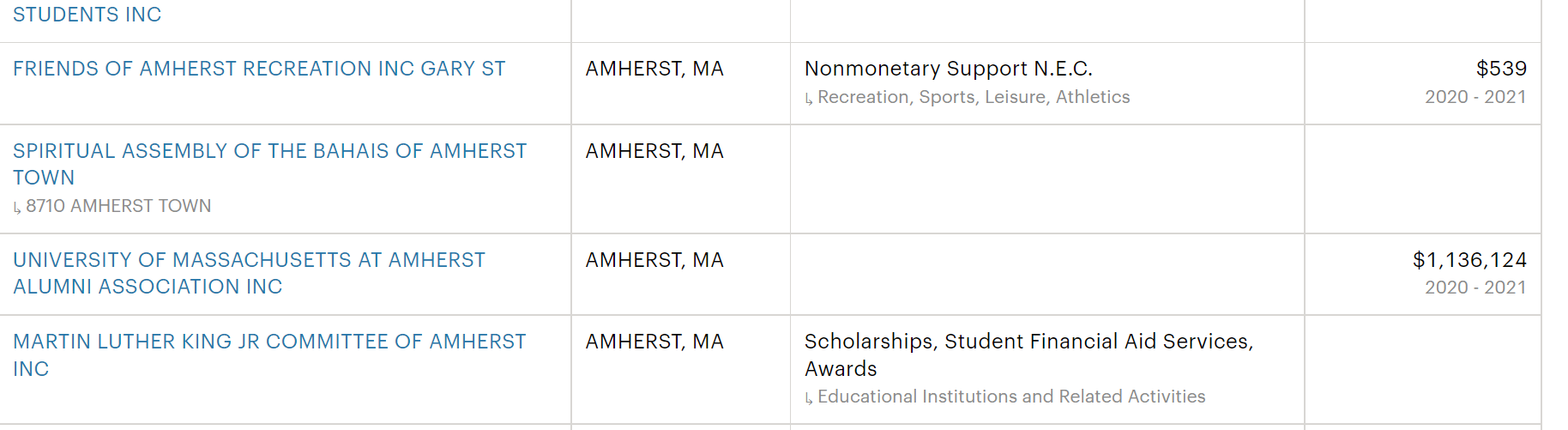 Roger Magnus Research
Basic Search – Search for Officers or Employees
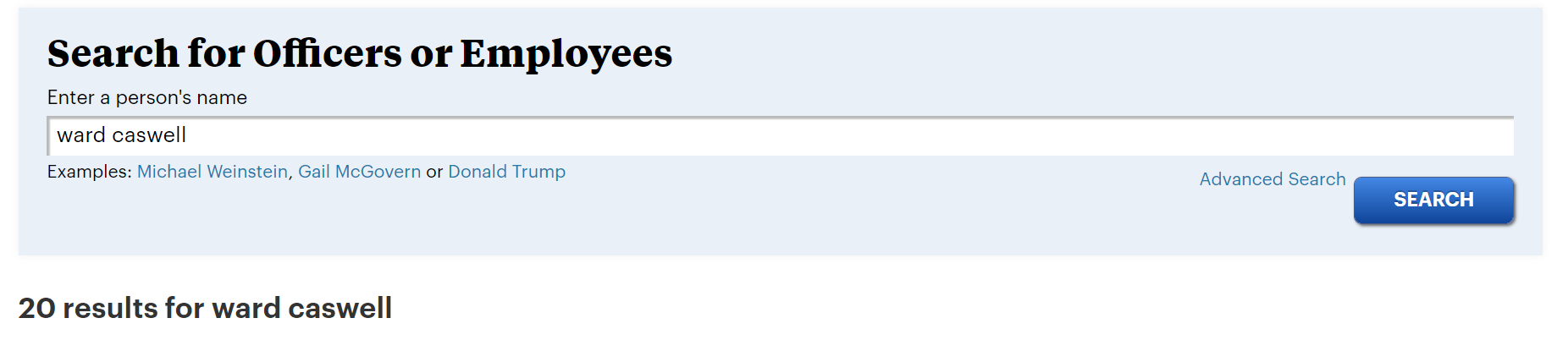 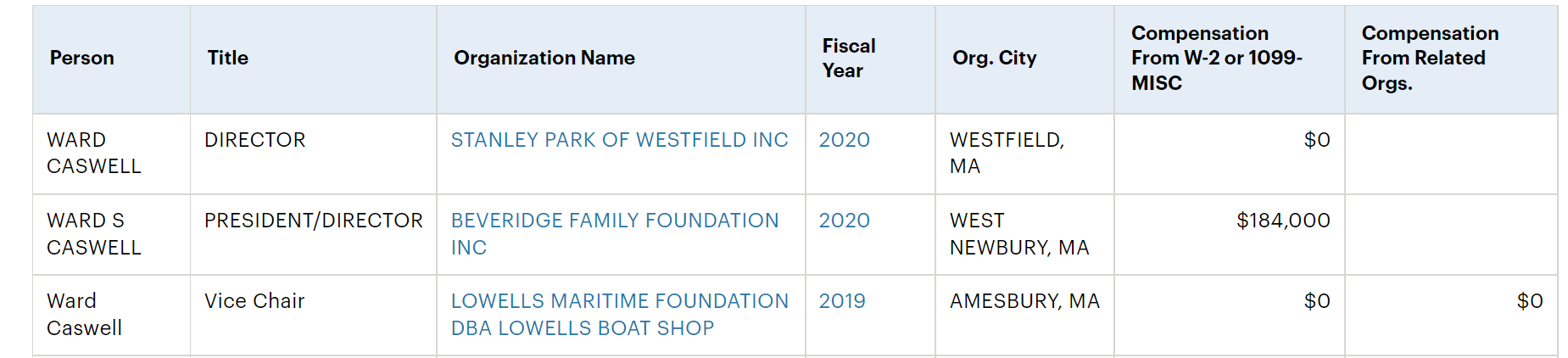 Roger Magnus Research
[Speaker Notes: Searching for Ward Caswell, President and Board Member the Beveridge Foundation and board members of several other nonprofits. .  This part searches sections of a 990 or 990 PF form that pertain to executives or board members.  For the executives (and certain other highly paid employees), at most only the top 20 are listed and often much less depending on compensation. Note that sometimes these individuals are not listed by their full names but rather initials for first or middle name.  If you search on Caswell by itself, you get over 1200 entries.]
Basic Search – Full-Text Search
Some Ways to Use:

New Foundation Funding: Search on a nonprofit that has received foundation funding/search for relationships between nonprofits and foundations. 

Search for People: Results organized differently and may go back further than People search. 

Location search (Advanced Search works better)

Search for other types of nonprofits besides 501(c)(3)’s, e.g.  ((501(c)(4)) (Advanced Search better)
Roger Magnus Research
[Speaker Notes: Note: This search option sometimes just brings up a particular section of a tax form and not the whole thing.  May need to re-do the search in Organization to see if for example the foundation accepts unsolicited grant applications.]
Basic Search – Full-Text Search
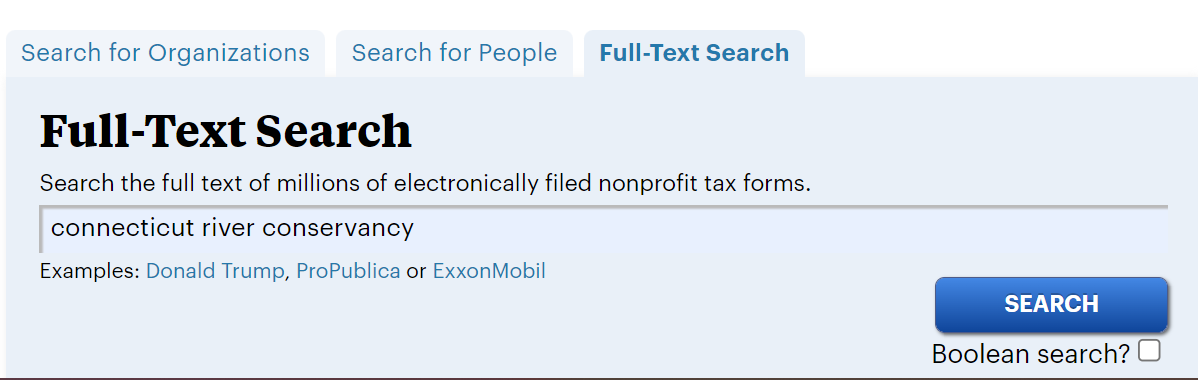 Roger Magnus Research
[Speaker Notes: Tip: The nonprofit will also be listed if you want to search on it and its funders.]
Basic Search – Full-Text Search
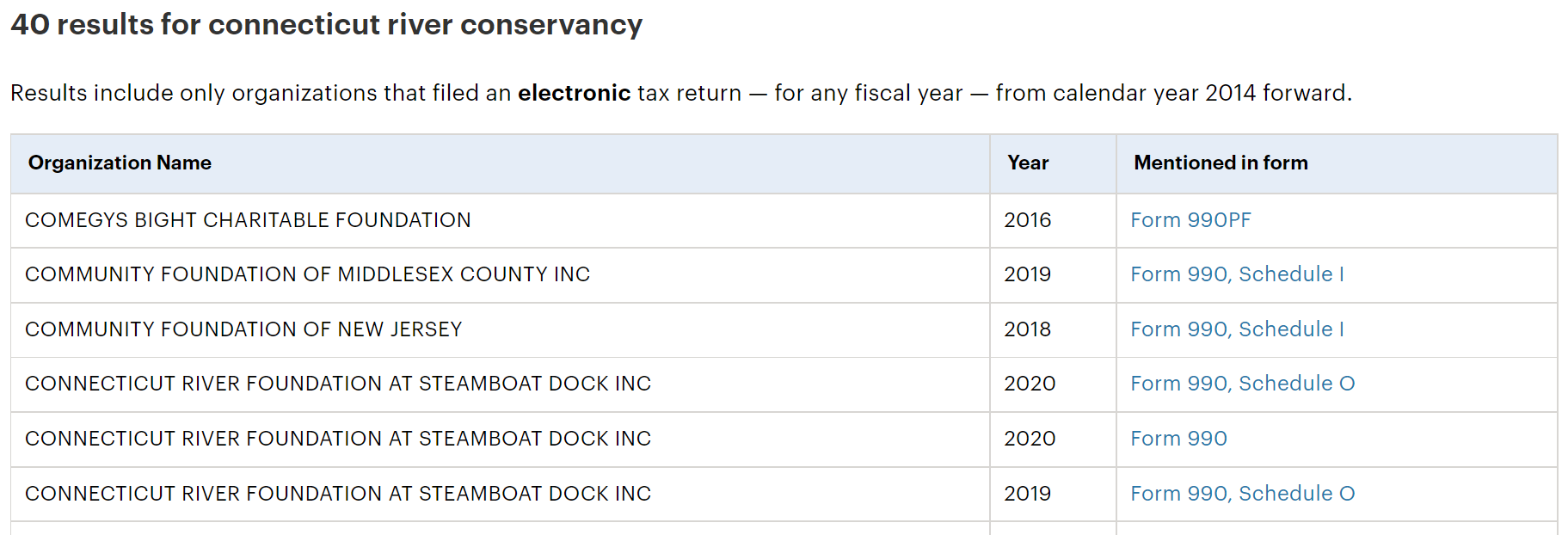 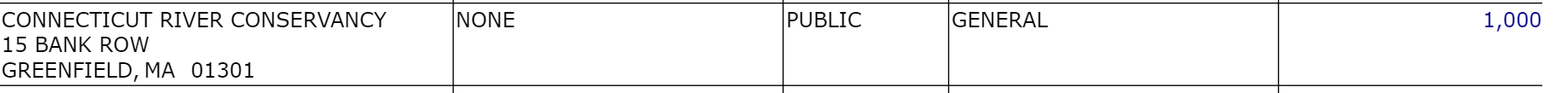 Roger Magnus Research
Basic Search – Full-Text Search
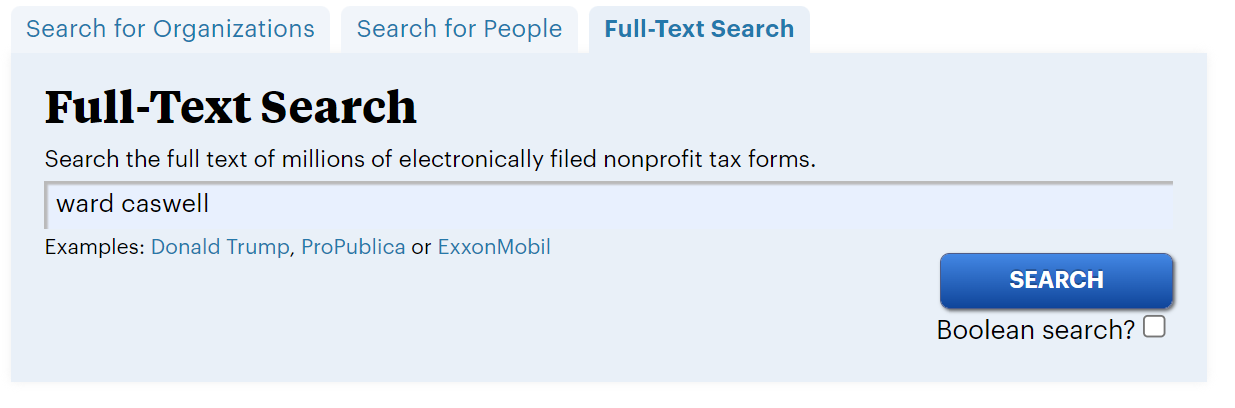 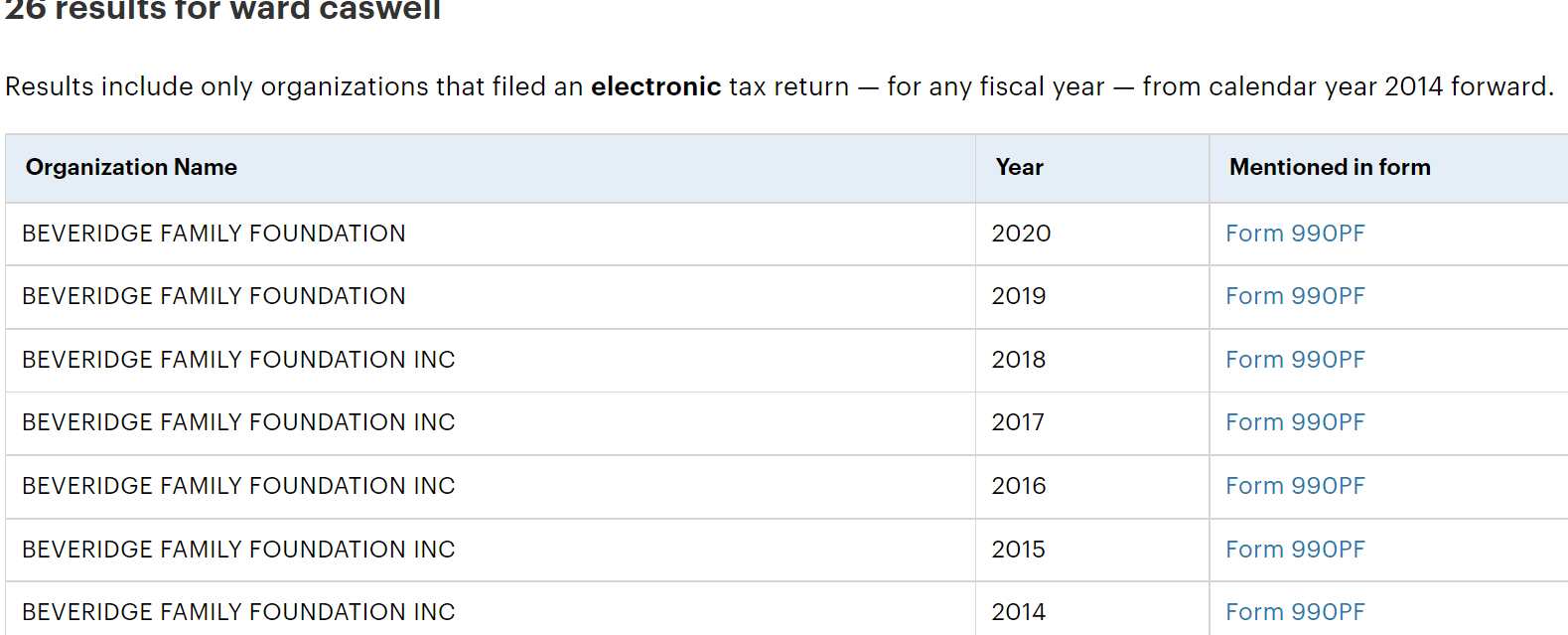 Roger Magnus Research
Basic Search – Full-Text Search
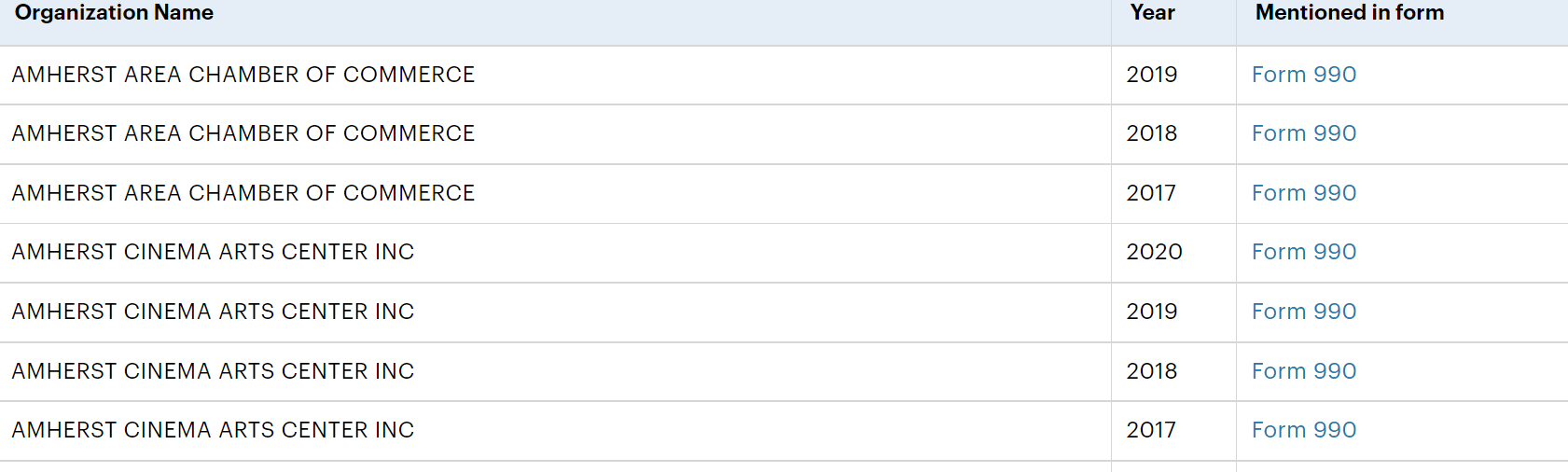 Roger Magnus Research
Basic Search – Full-Text Search
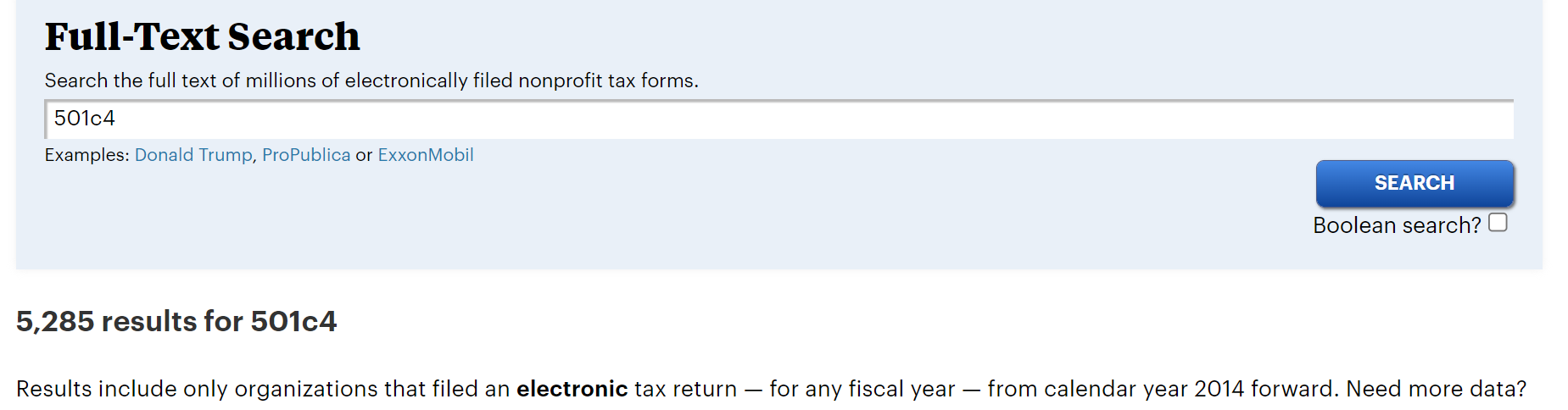 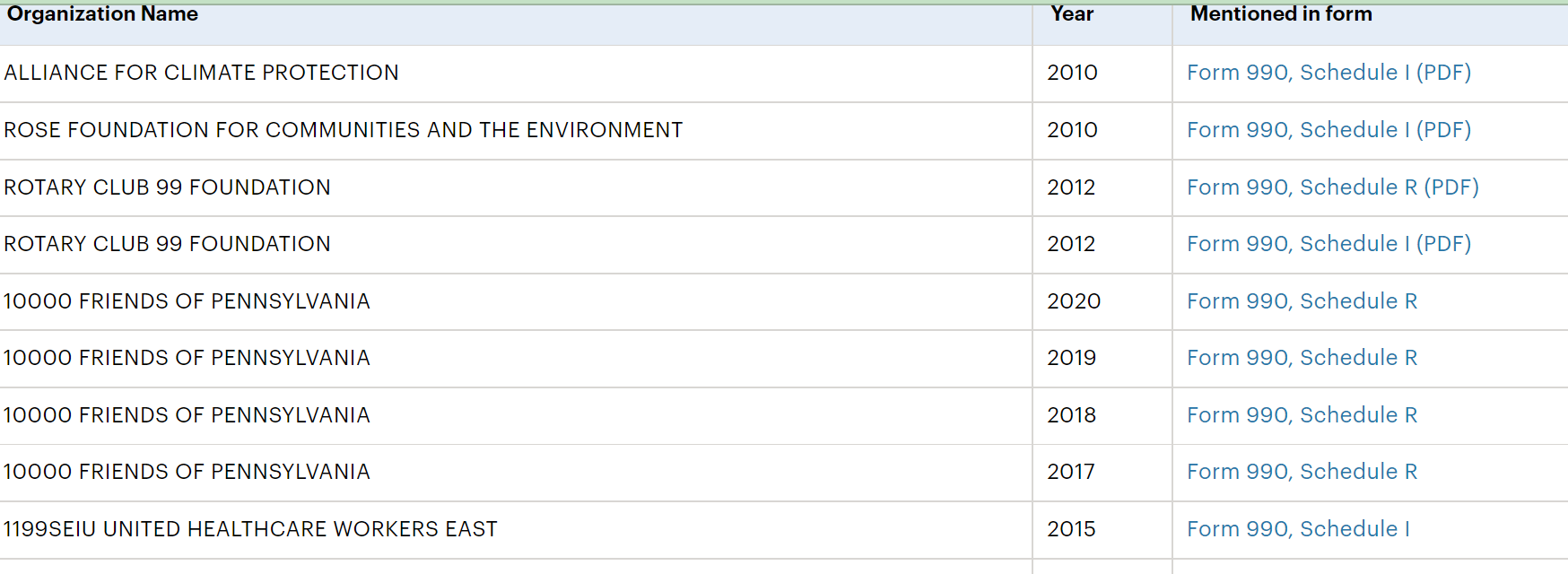 Roger Magnus Research
Basic Search – Full-Text Search
Ex. Alaska Conservation Foundation
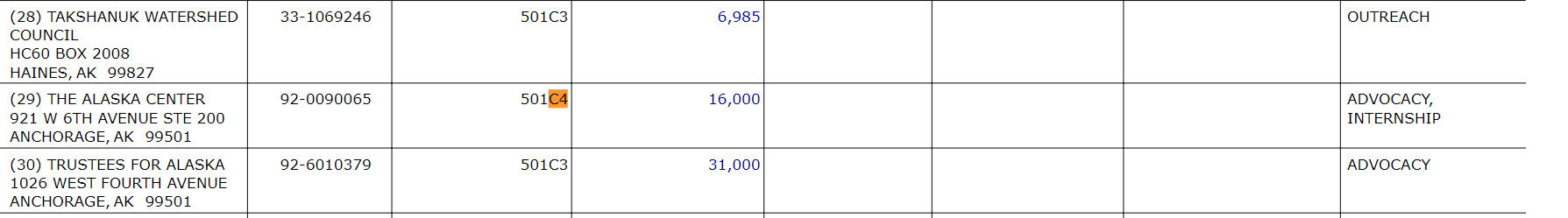 Roger Magnus Research
Advanced Search
Website: https://projects.propublica.org/nonprofits/advanced_search
 OR from People Search -> Advanced Search link 

4 Ways to Search:
Find Officers or High Paid Employees (Same as Basic Search – People)

Find Any Word or Phrase in an Electronic Filing (Same as Basic Search – Full-Text Search)

Go Directly to a Nonprofit Profile (EIN)

**Find a Nonprofit by ...
all words, exact word, any word, no words – title search
City, state, category, organization type
Roger Magnus Research
Advanced Search
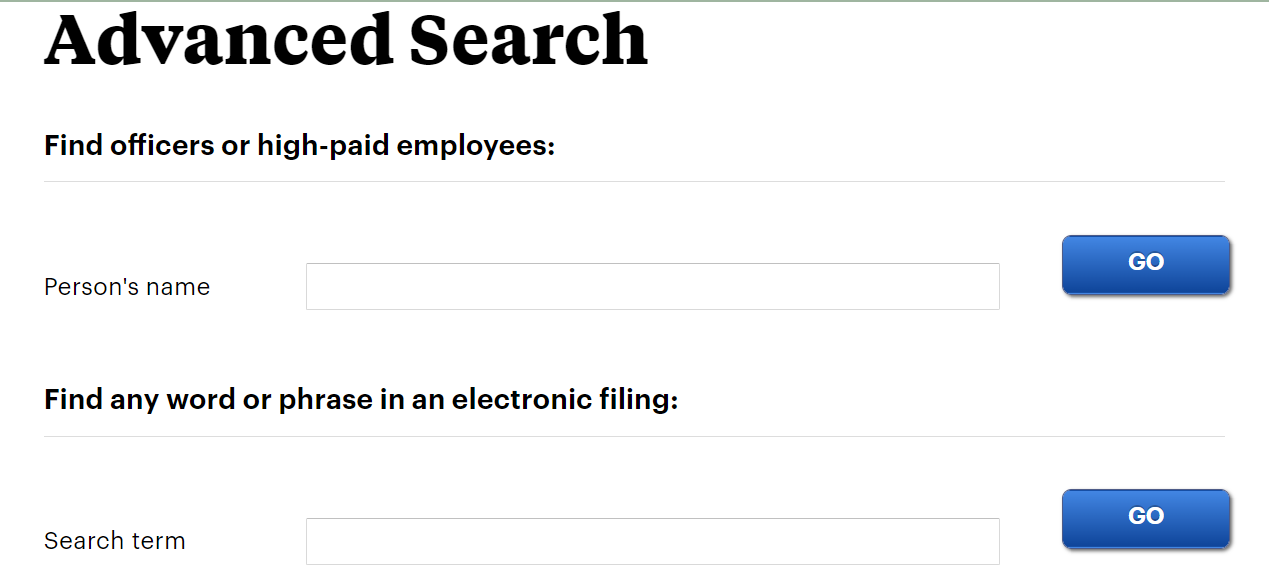 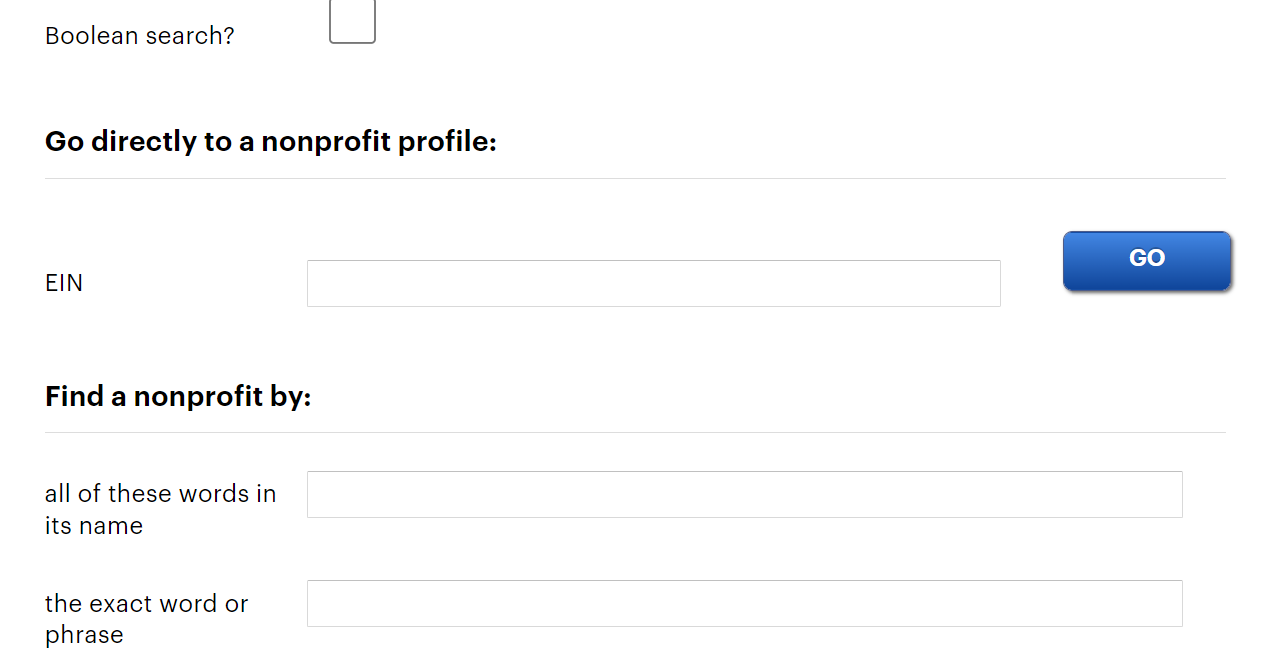 Roger Magnus Research
Advanced Search
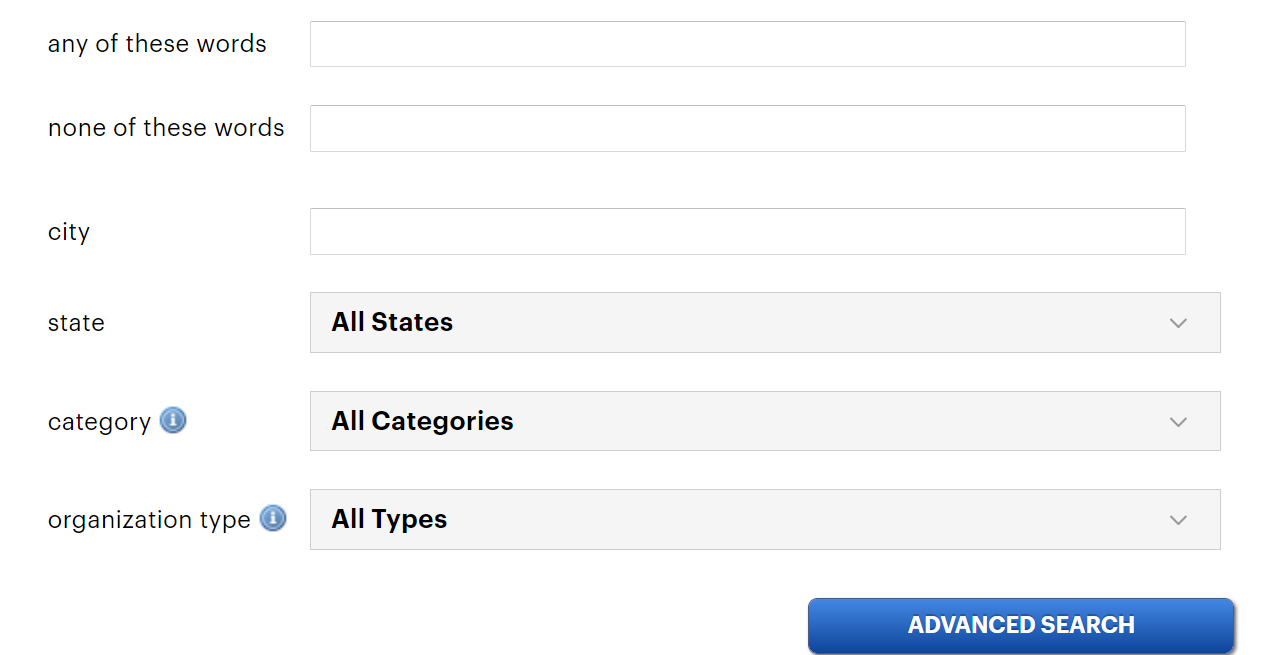 Roger Magnus Research
Advanced Search
Find a Nonprofit by All of These Words in Its Name:
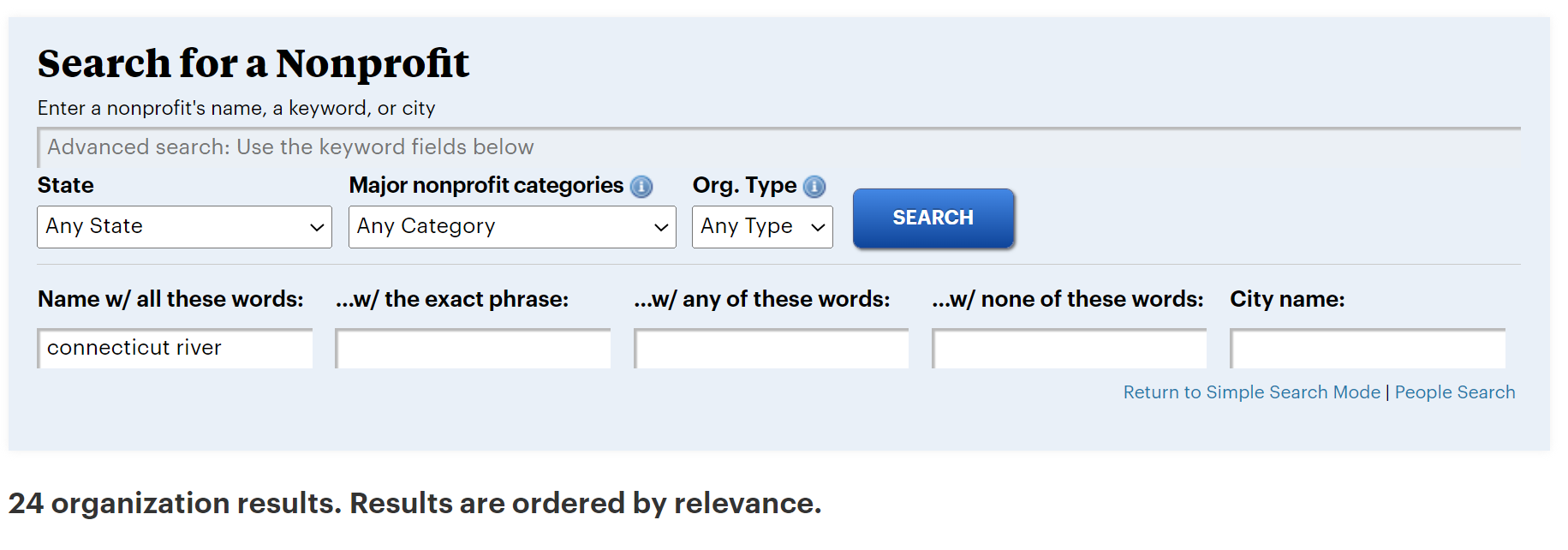 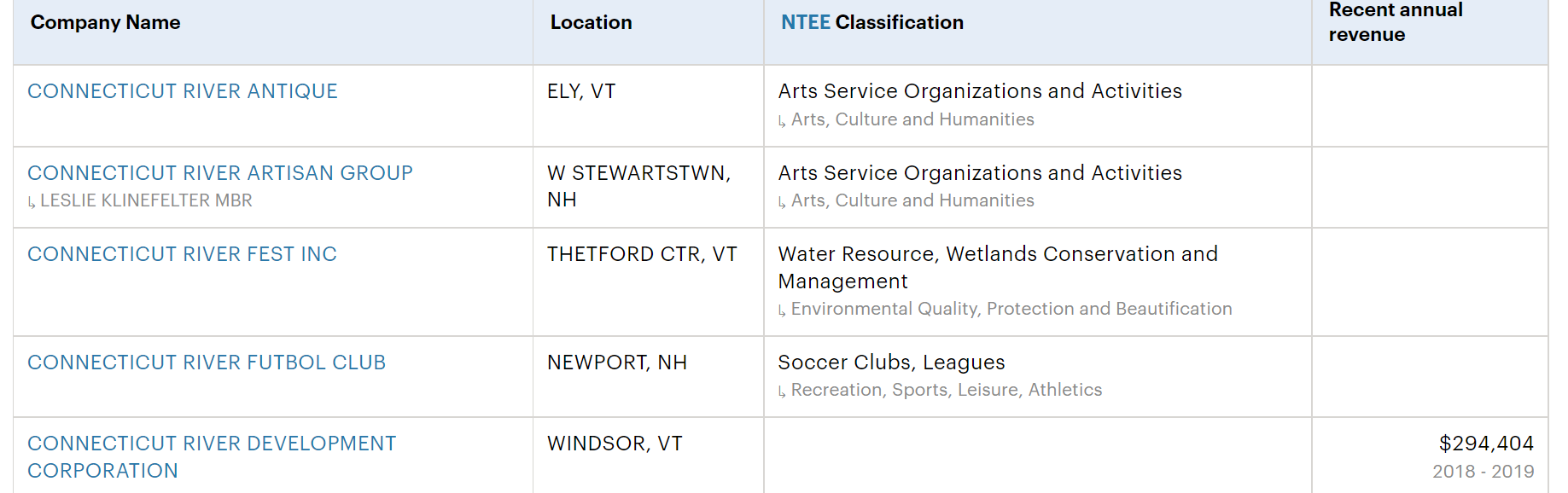 Roger Magnus Research
Advanced Search
The exact word or phrase:
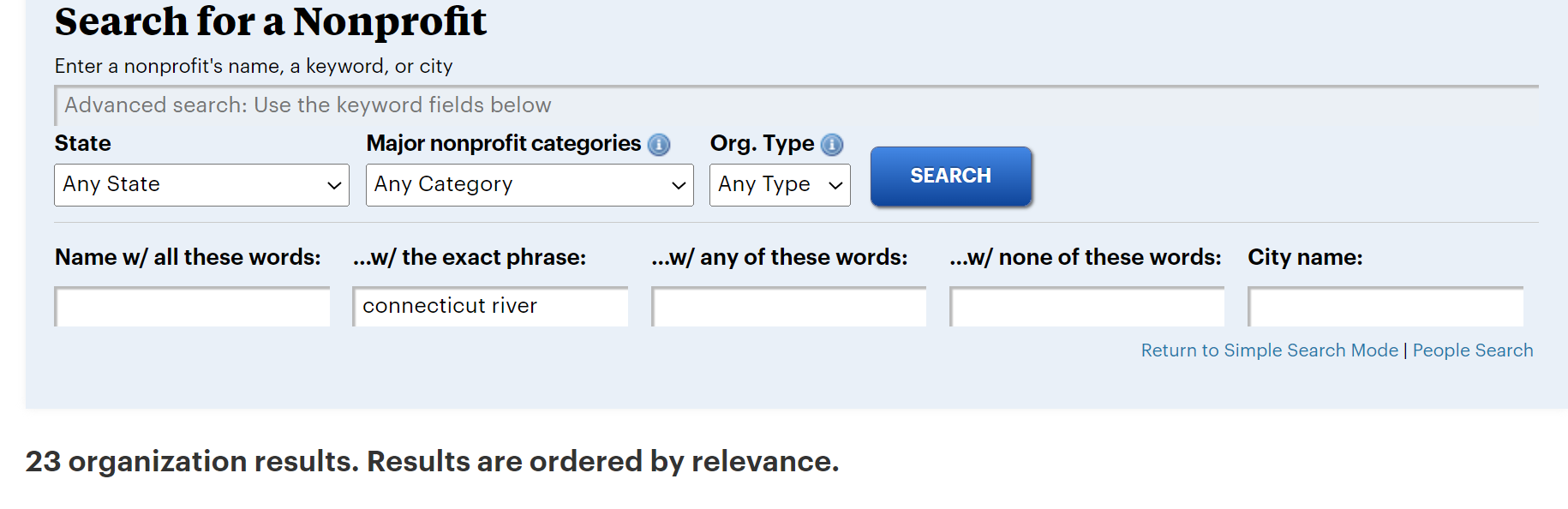 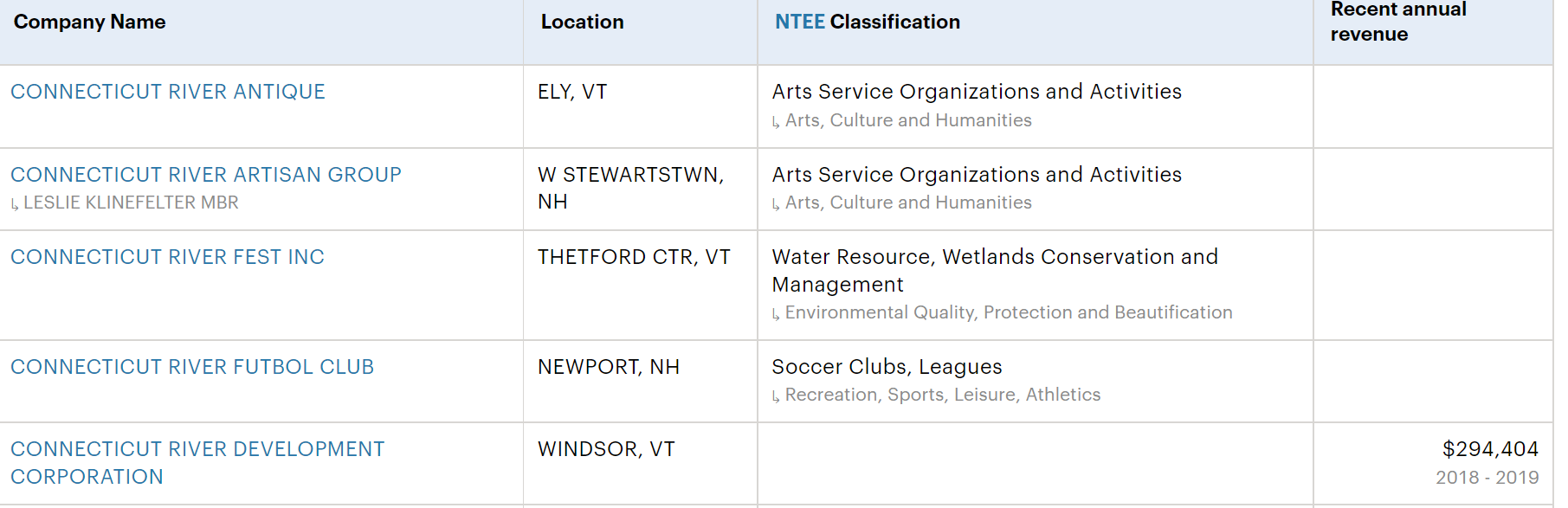 Roger Magnus Research
Advanced Search
Any of these words:
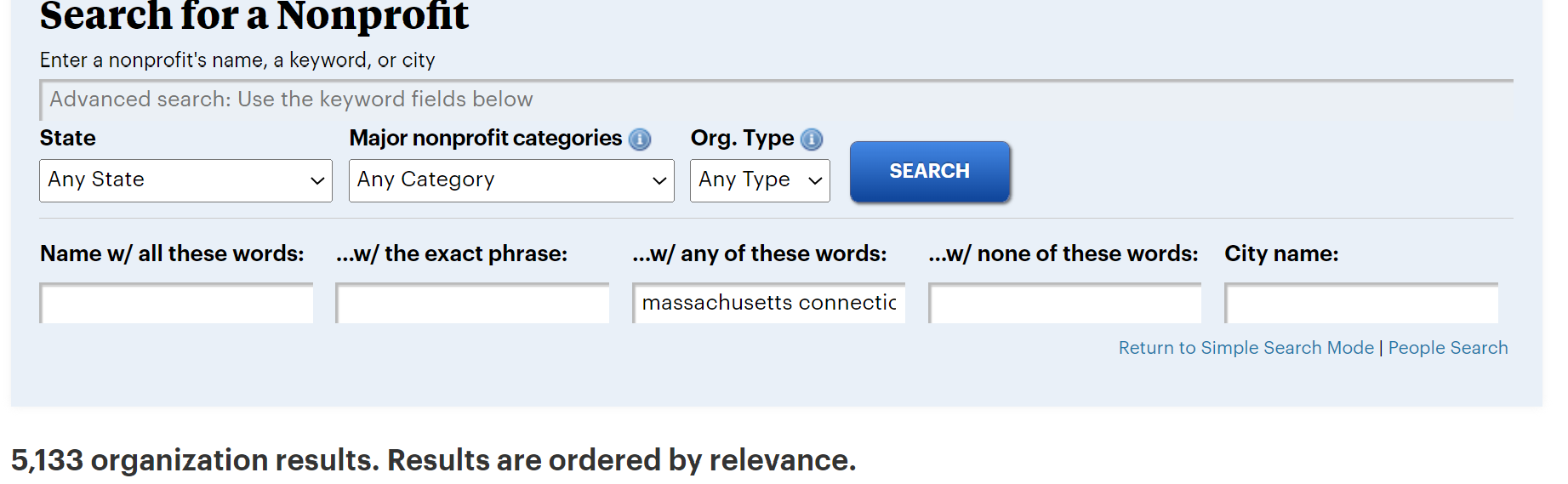 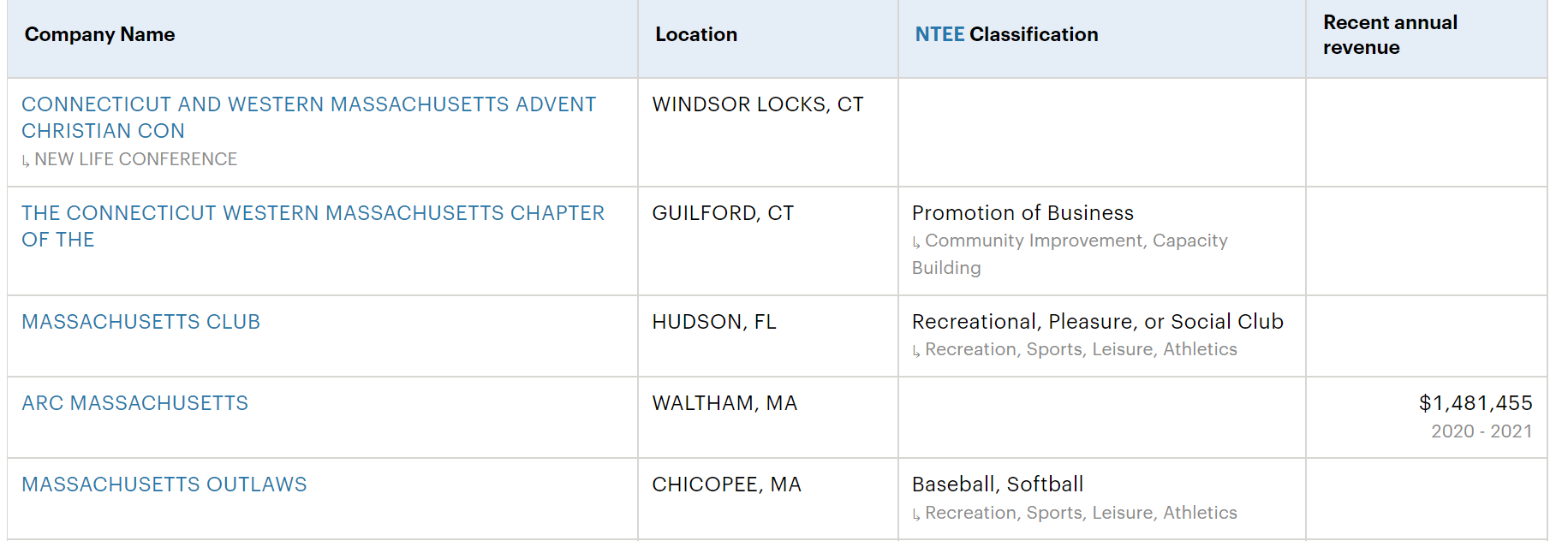 Roger Magnus Research
Advanced Search
None of these words:
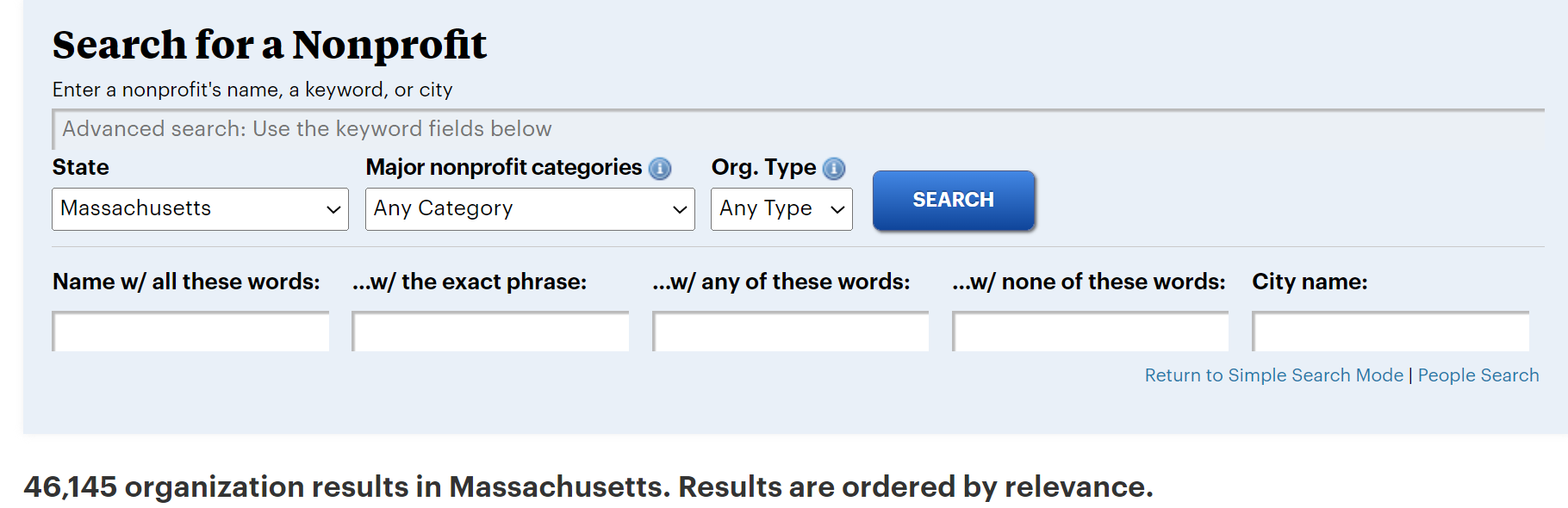 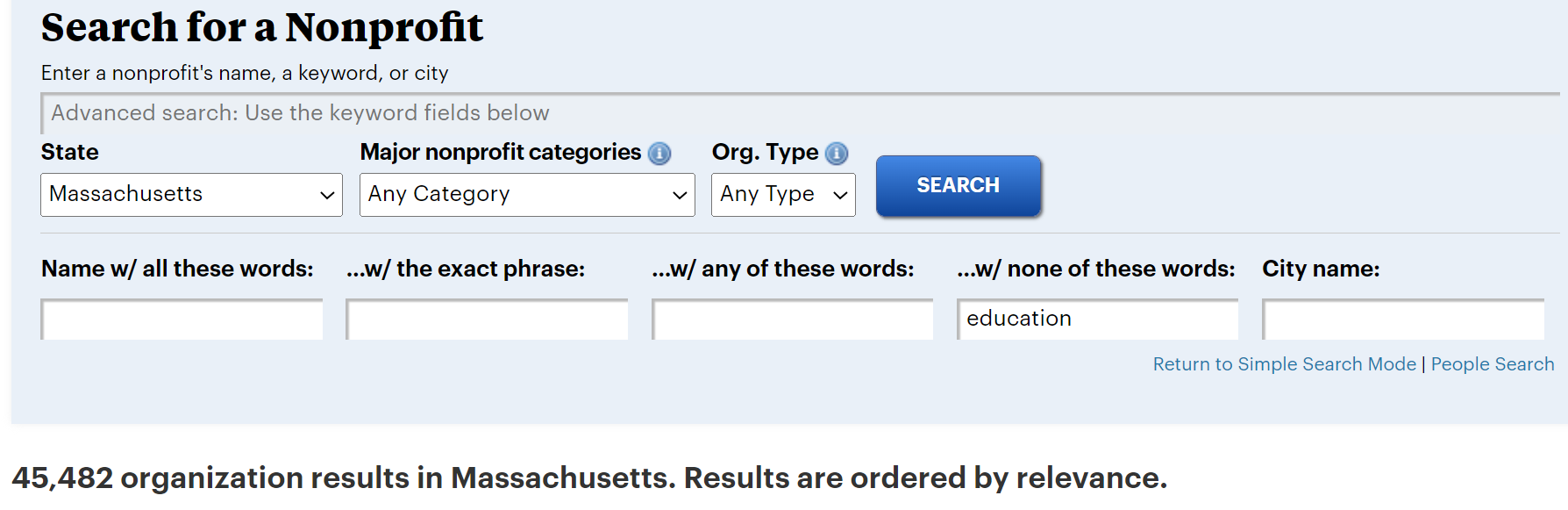 Roger Magnus Research
Advanced Search
None of these words:
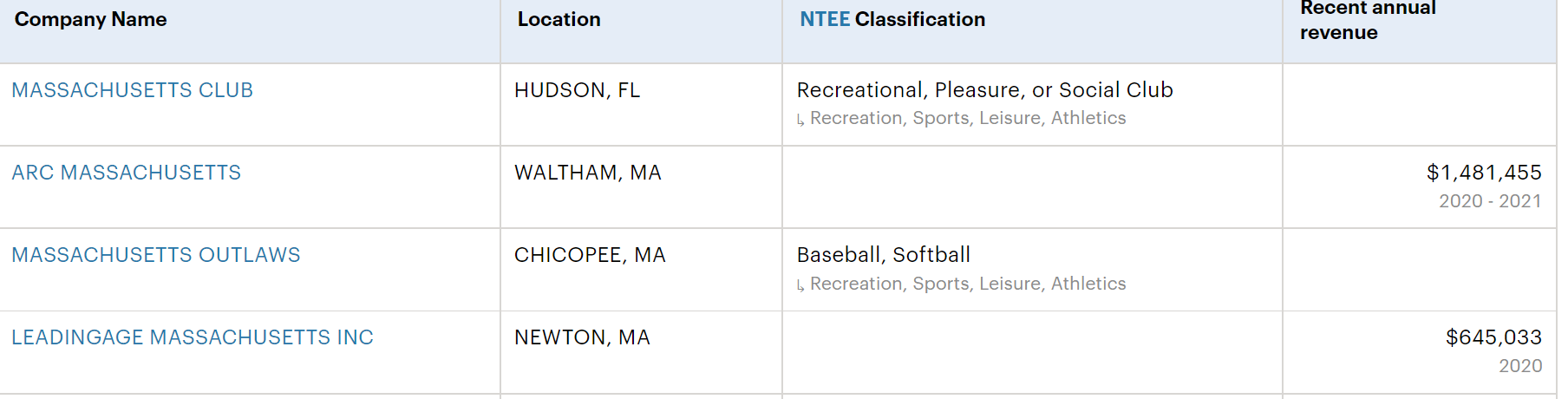 Roger Magnus Research
Advanced Search
State/Org. Type:
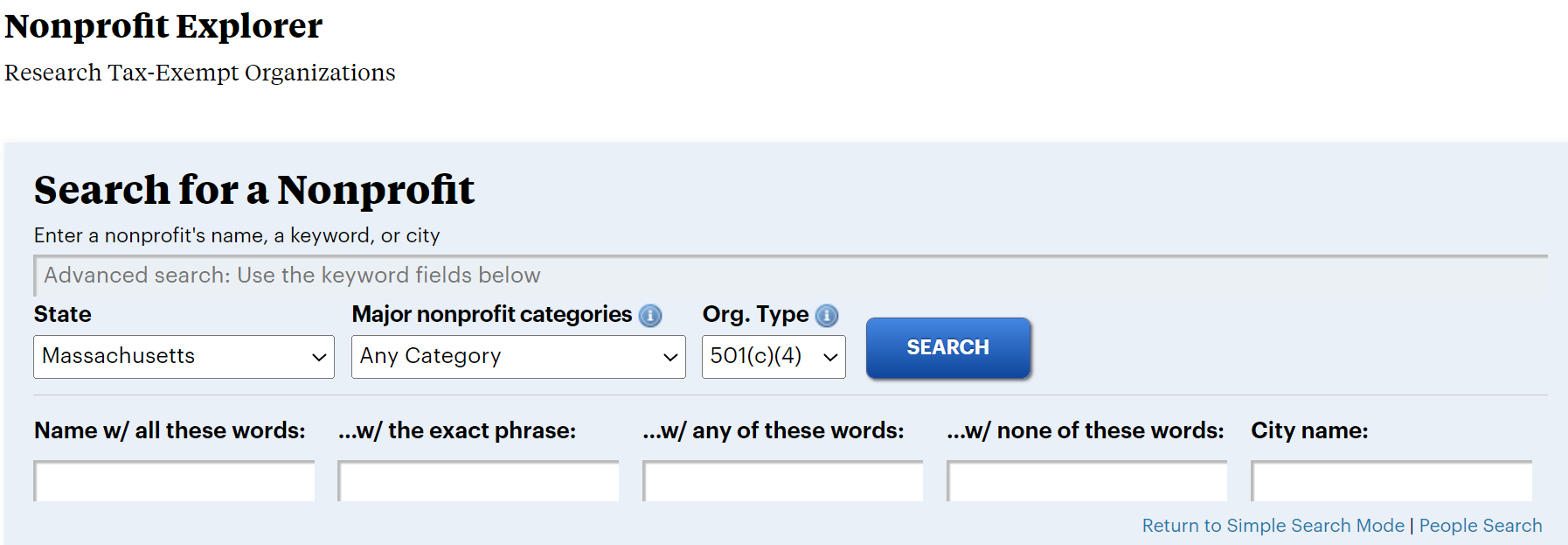 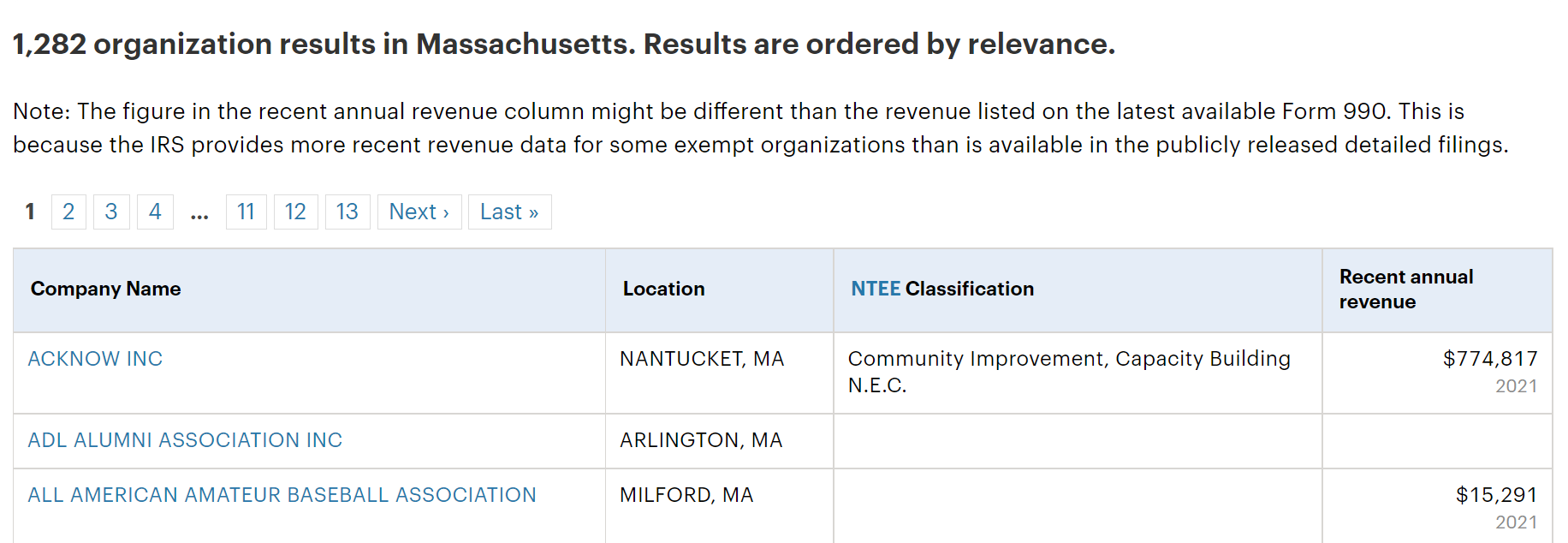 Roger Magnus Research
Advanced Search
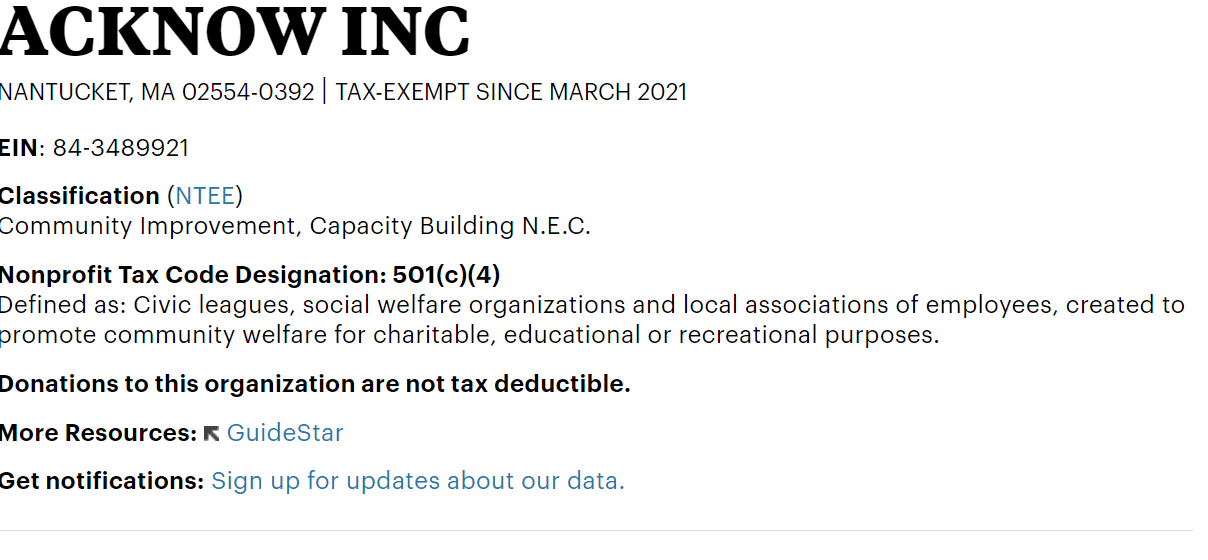 Roger Magnus Research
Advanced Search
State/Org. Type/City Name:
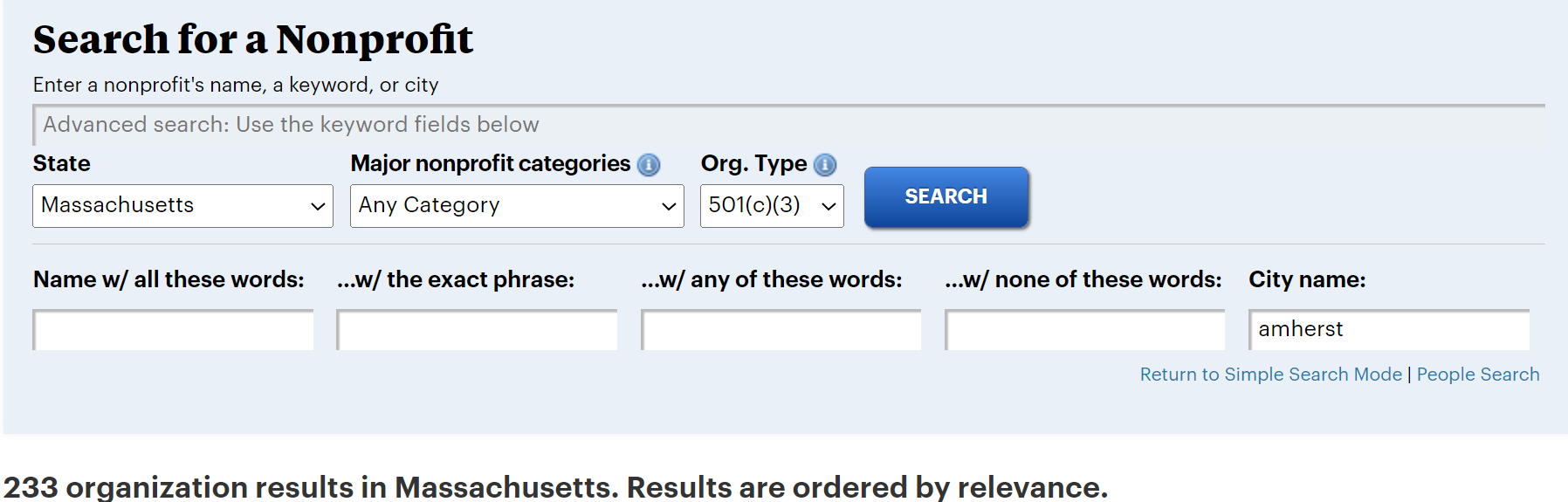 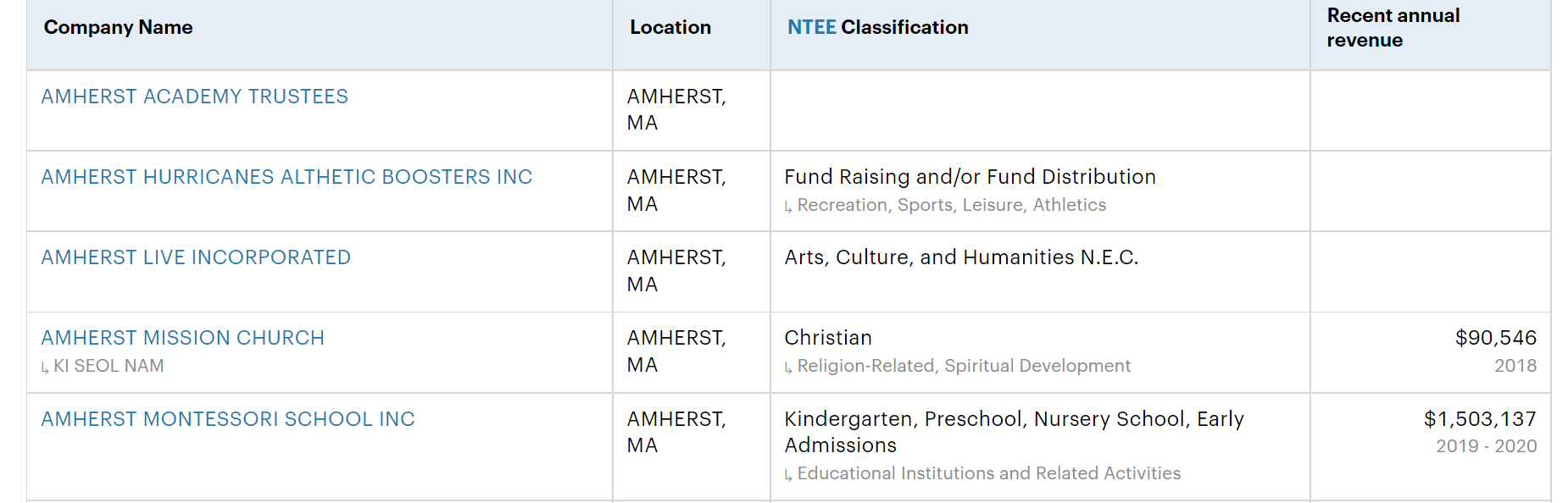 Roger Magnus Research
Advanced Search
State/Org. Type/City Name/Category:
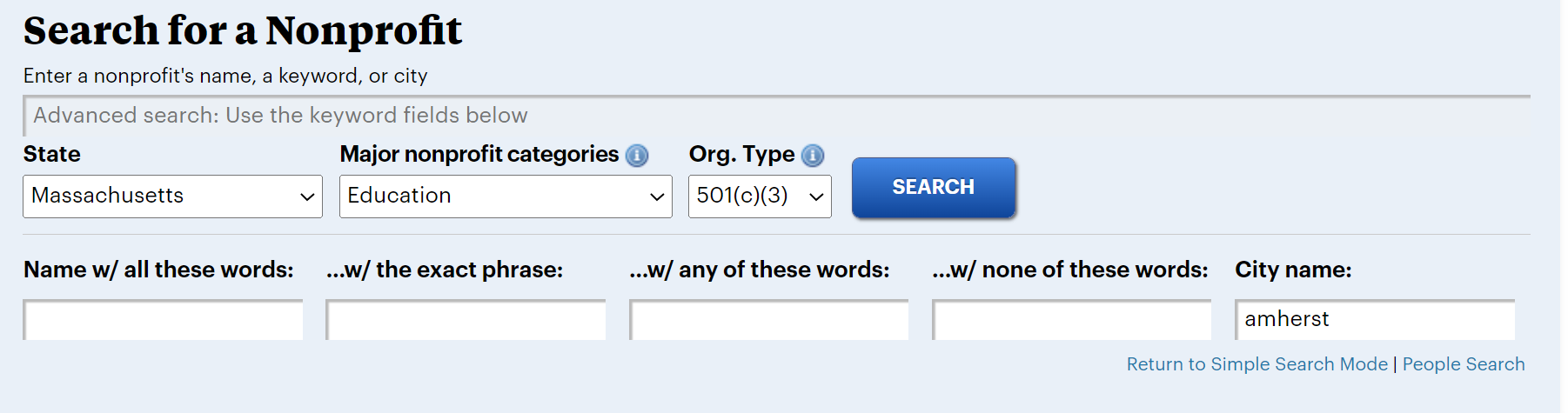 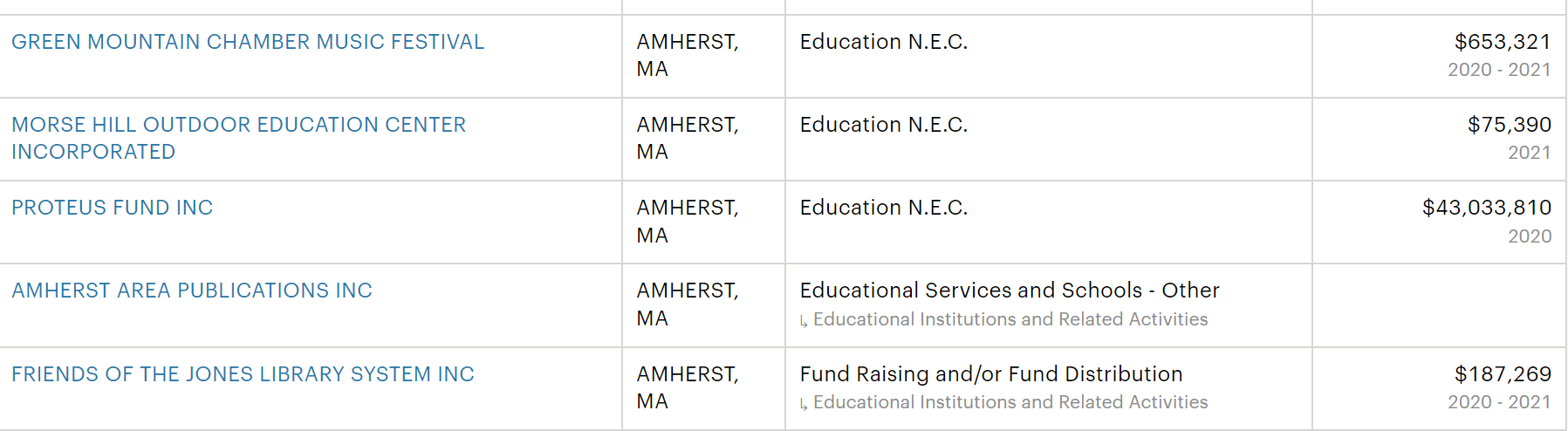 Roger Magnus Research
Advanced Search
State/Org. Type/City Name/Category:
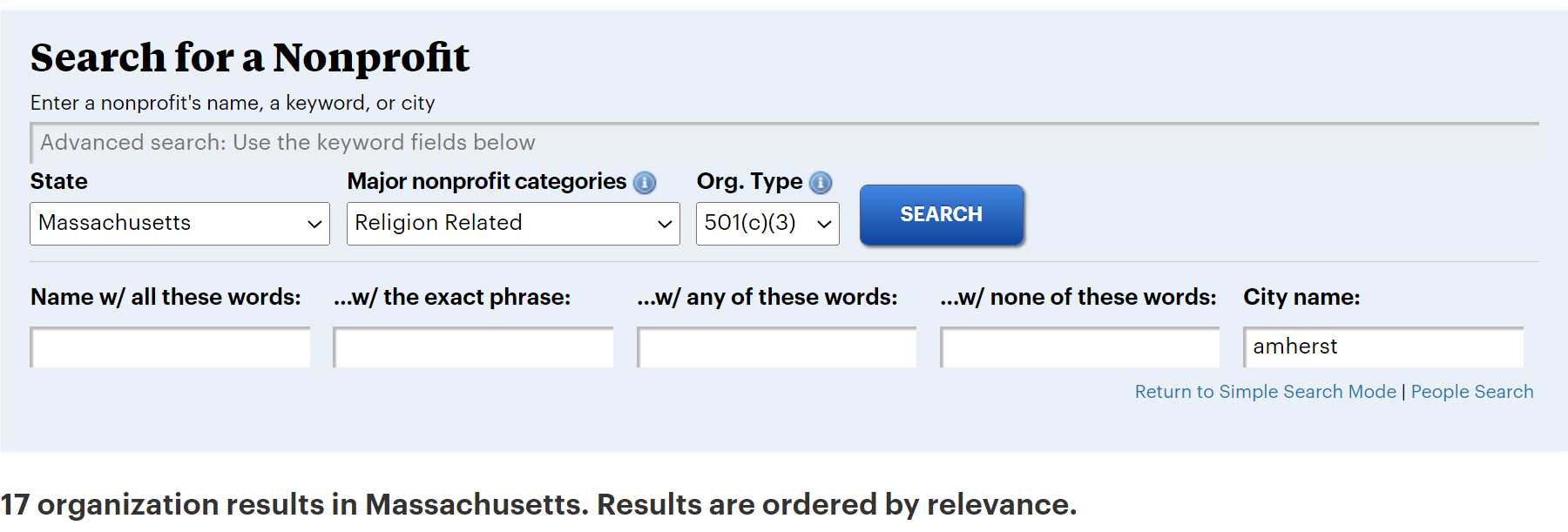 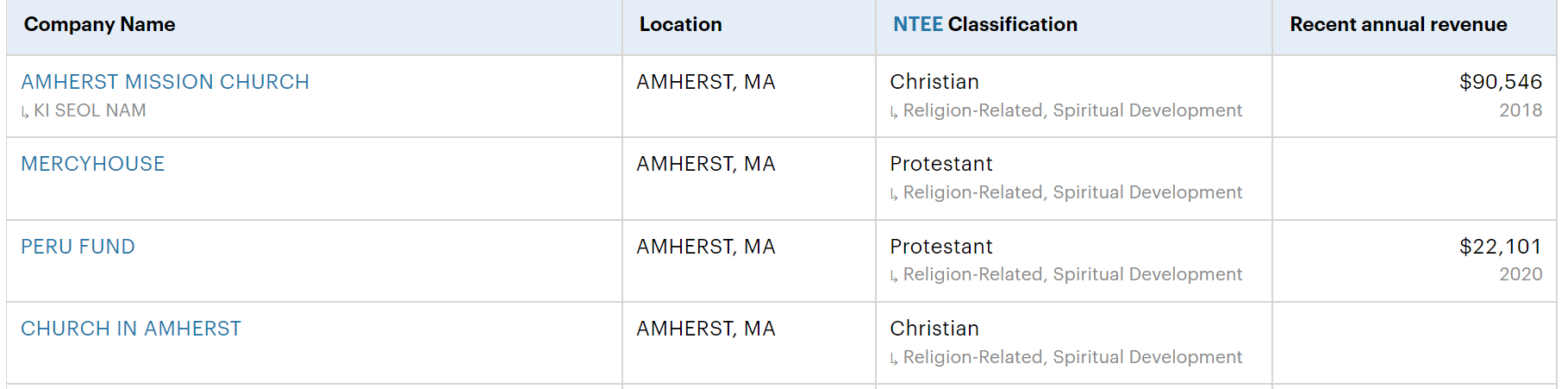 Roger Magnus Research
Advanced Search
State/Org. Type/All Words/City Name
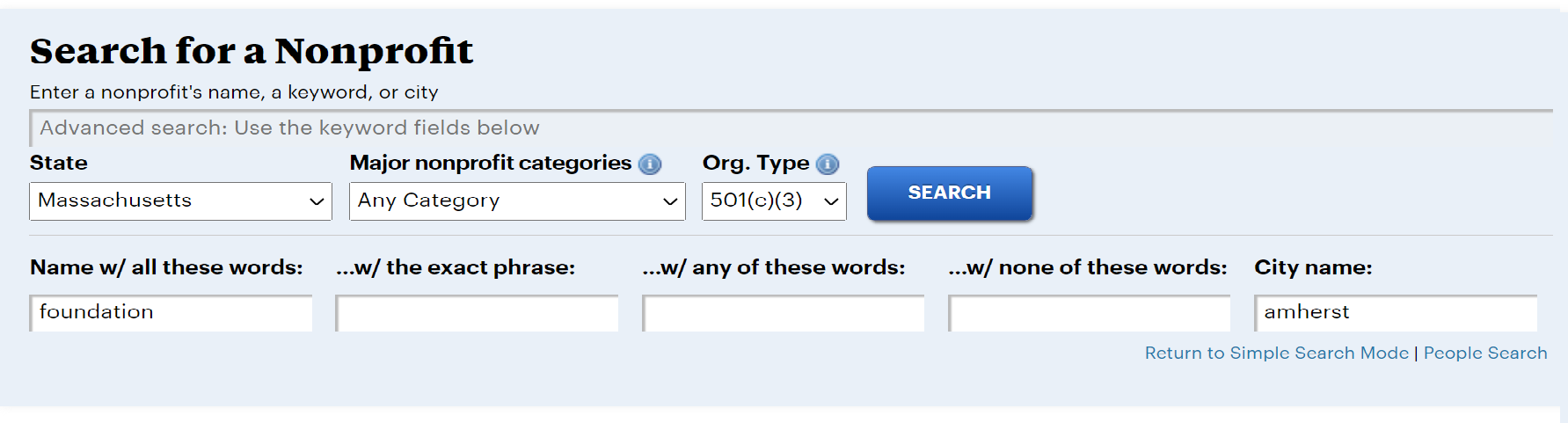 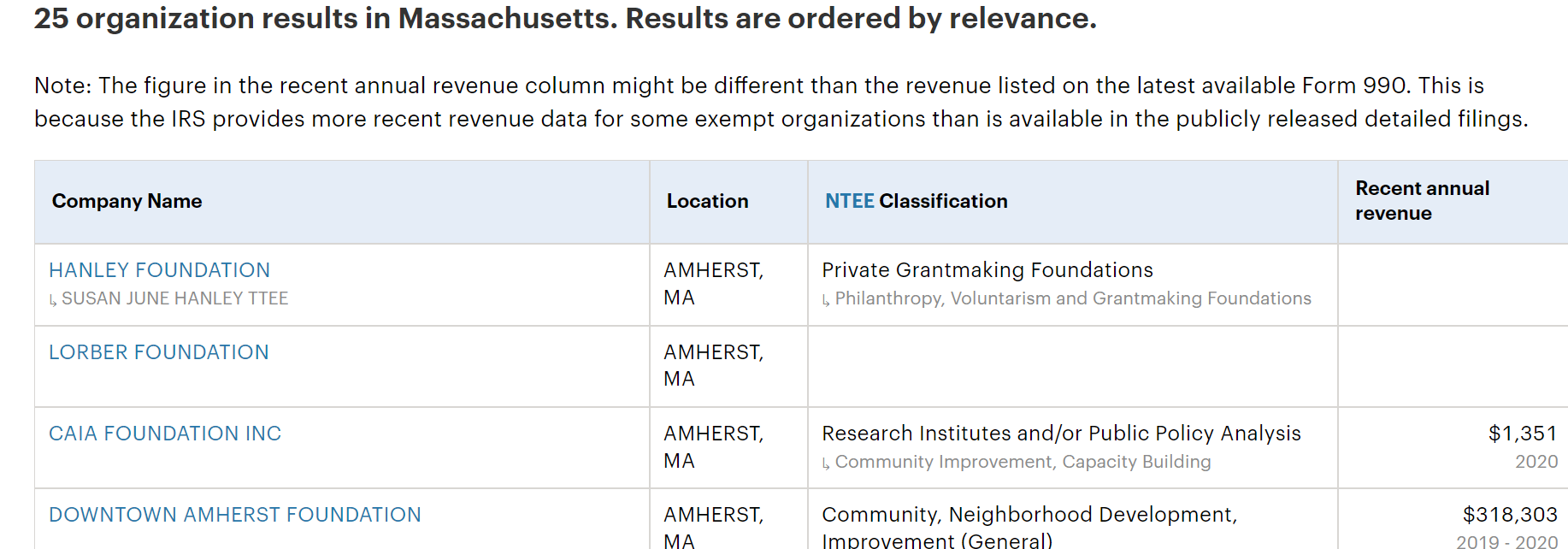 Roger Magnus Research
Search Problems with Website
- **Finding Advanced Search

- Cannot limit by date - Basic or Advanced Search

- Cannot limit to searching on a Foundation

**Searching by Zip Code (except in Keyword search, which yields many tangential hits)

Multiple Words/Boolean Search in Keyword Search – Basic or Advanced Search (However, Quotes work fine.)
Roger Magnus Research
Search Problems with Website - More
Advanced Search:  Categories and Types of Nonprofits only one option

Results are only 100 per screen and cannot be downloaded directly into spreadsheet software for further intelligence of results

Keyword Search and Advanced Search – Find a Nonprofit by … work differently - distinction is not always clear
Roger Magnus Research
Applications: Search Strengths
* Finding foundation funders for nonprofits (and other one word or phrase keyword searches in Basic Search - Keyword)

Historical Nonprofit and Foundation tax forms

People Search (though cannot limit by geography with a common name)

Creating targeted list of nonprofits – By geography/type of nonprofit (find lists for types other than 501(C)(3)s /category (though can search ONLY one at a time)
Roger Magnus Research
Comparison to Another FREE Resource: 990 Finder (Candid)
990 Finder – https://candid.org/research-and-verify-nonprofits/990-finder 
Can find by Zip Code
Can limit by 990PF form
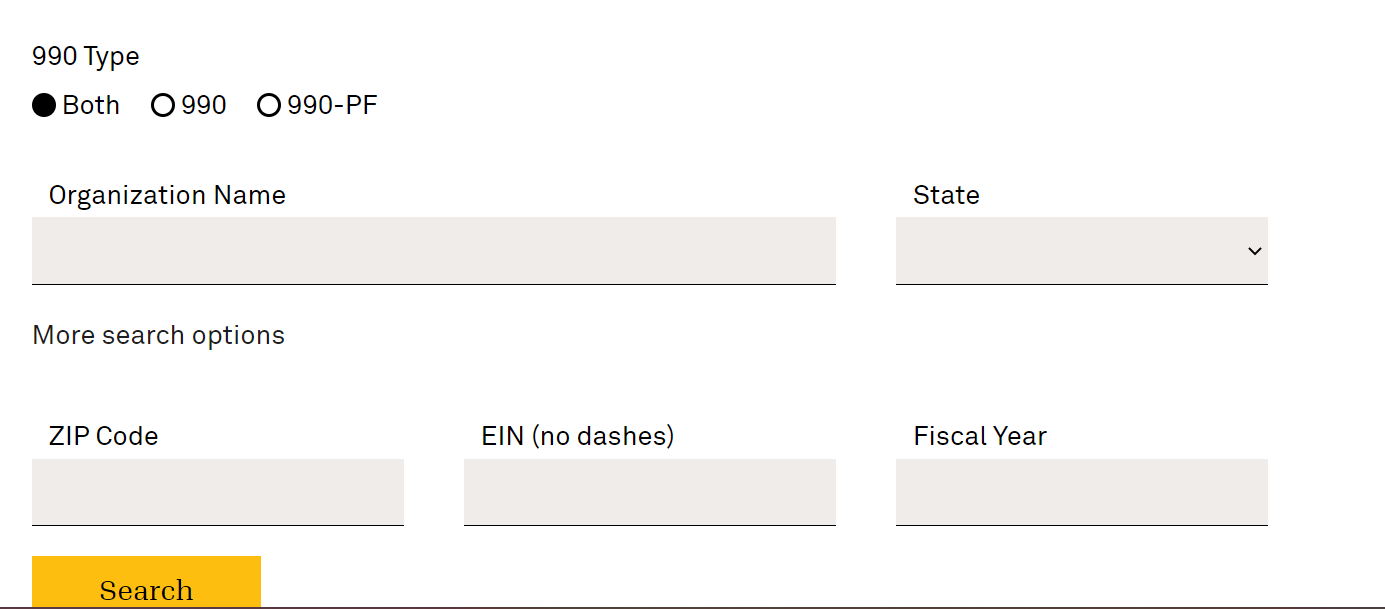 Roger Magnus Research
Questions??
Thank you!!

Roger Magnus
Roger Magnus Research
Amherst, MA
413-687-8466 (Call/Text)
roger@rogermagnusresearch.com
www.rogermagnusresearch.com
https://www.linkedin.com/in/rogermagnus/
Roger Magnus Research